Жуль Верн
Придет время, когда наука опередит фантазию.
                                 Ж. Верн
Жу́ль Габріе́ль Ве́рн (фр. Jules Gabriel Verne; *8 лютого 1828, Нант, Франція — †24 березня 1905, Ам'єн, Франція) — французький письменник. Разом з Гербертом Уеллсом вважається засновником жанру наукової фантастики.
Дитинство
Народився 8 лютого 1828 року в місті Нант, стародавній столиці бретонських герцогів, у родині адвоката П'єра Верна (1798—1871), нащадка сім'ї прованських юристів, та Софі Верн (1801—1887), уродженої Аллот де ля Фюйє, спадкоємниці стародавнього роду нантських кораблебудівників і судновласників.
Рід Жуля Верна з боку матері походить від шотландського стрільця, який у 1462 році вступив на службу в гвардію Людовика XI і отримав дворянський титул за вірну службу королю. По батьківській лінії Верни були нащадками кельтів, які з давніх-давен мешкали на території Франції.
У сім'ї Вернів крім первістка Жуля зростали ще брат Поль і три сестри: Анна, Матільда і Марі.
У 8 років Жуль Верн почав навчання спочатку в семінарії Сен-Станіслав, а потім в Нантському ліцеї, де він отримав класичну освіту, що включала в себе знання грецької та латини, а також риторику, співи та географію. Жуль та його сім'я проводили багато часу влітку на дачі, на берегах річки Луари, де він з братом часто подорожував. Саме тут він розвинув своє зацікавлення подорожами та пригодами.
В 1839 році маленький Жуль таємно від батьків влаштувався юнгою на трищоглову шхуну «Коралі», яка вирушала до Індії. На щастя, батько встиг на місцевий «піроскаф» (пароплав), на якому йому вдалося наздогнати шхуну і зняти з неї хлопчика. Тоді Жуль Верн пообіцяв батькові, що надалі буде подорожувати лише в мріях.
Жуль Верн в дитинстві — пам'ятник в порту м. Нант
Музей Жуля Верна в Нанті
Зустріч з Дюма
Ще під час навчання Жуля знайомлять з найколоритнішою фігурою тогочасного Парижа — Александром Дюма. Побувавши з візитом в замку «Монте-Крісто», Жуль залишив його лише через кілька днів. Дюма одразу почав симпатизувати Верну. Знаний майстер слова показував Жулю свою кухню — величезний зал, де письменник готував страви за власними рецептами. Кулінарними досягненнями Дюма пишався не менше, ніж «Трьома мушкетерами».
Ні для кого не було таємницею, що «Александр Дюма» не більше ніж літературна корпорація і що хазяїн замка «Монте-Крісто» утримував великий штат помічників. Сам він писав тільки плани романів, все інше — справа рук «літературних рабів». Роль Жуля Верна для Дюма була майже вирішена, тим більше, що його нещодавно залишив Огюст Маке, найбільш талановитий помічник.
Дюма запропонував Верну випробувати себе в літературі. Пізніше Жуль Верн часто говорив, що вдячний Дюма за те, що той першим повірив в нього. Дюма ж, судячи зі всього, зрозумів, що волелюбний фантазер менш за все підходить на роль «літературного раба».
Після зустрічі з Дюма, Верн вигукнув:
«Те, що він зробив для історії, я зроблю для географії!»
Ймовірно, першим читачем роману «П'ять тижнів на повітряній кулі» був Александр Дюма. У 1862 він познайомив Верна з відомим у ті часи письменником Брише, що, у свою чергу, представив Верна одному з найбільших паризьких видавців П'єру-Жулю Етцелю (фр. Pierre-Jules Hetzel). Етцель, який збирався заснувати журнал для підлітків (пізніше став широко відомим під назвою «Журнал виховання та розваги»), відразу зрозумів, що знання і здатності Жуля Верна багато в чому відповідають його планам. Після невеликих виправлень, Етцель прийняв роман «П'ять тижнів на повітряній кулі» та опублікувавши його у своєму журналі 17 січня 1863 р. (за деякими відомостями — 24 грудня 1862 р.). Крім того, Етцель запропонував Верну постійне співробітництво, підписавши з ним договір на 20 років, відповідно до якого письменник зобов'язувався передавати Етцелю щорічно рукописи трьох книг, одержуючи за кожний рукопис 1900 франків.
Пам'ятник Жулю Верну на березі моря (Іспанія)
Обкладинка книги Жуля Верна видавництва Етцеля
Незвичайні подорожі
Романи Верна швидко завоювали неймовірну популярність у світі. Без освіти вченого, Верн провів більшу частину свого часу у дослідженнях для своїх творів та намагався бути реалістичним і дотримуватися фактів у деталях. Коли Герберт Веллс у «Першій людині на Місяці» винайшов «каворит», субстанцію, непідвладну гравітації, Верн був незадоволений:
"Я відправив своїх героїв на Місяць з порохом, таке може статися насправді. А де містер Веллс знайде свій «каворит»? Нехай покаже мені його!"
Один з міфів про життя письменника говорить, що він був запеклим домосідом, і дуже рідко та неохоче подорожував. Насправді ж Жуль Верн був невтомним мандрівником. Крім подорожей 1859 і 1861 років до Шотландії та Скандинавії, у 1867 році з братом Полем Жуль Верн відвідав США та побував на Ніагарському водоспаді. На власній яхті «Сен-Мішель-III» (у Верна змінилося три яхти під цією назвою — від невеликого суденця, простого рибальського баркаса, до справжньої яхти довжиною 28 метрів з потужним паровим двигуном) він двічі обійшов Середземне море, відвідав Португалію, Італію, Гібралтар, Північну Африку, а в Римі Папа Лев XIII благословив його і його книги.
Останні роки життя

У 1871 році Жуль Верн оселився в Ам'єні, а у 1888 році був обраний радником.
У 1886 племінник письменника Гастон, який страждав на параною, вистрілив Жулю Верну в ногу. Поранення настільки важке, що письменник не міг рухатися до кінця свого життя.
В останні роки життя у Верна виникли проблеми зі слухом, сильний діабет вплинув на зір — Жуль Верн майже нічого не бачив.
Протягом більше 40 років Жуль Верн публікував як мінімум одну книгу на рік. У листі Етцелю він зізнавався:
«Здається, я божеволію. Я загубився серед неймовірних пригод моїх героїв. Шкодую тільки про одне: я не можу супроводжувати їх.»
Помер Жуль Верн о 8 годині ранку 24 березня 1905 р. Він був похований неподалік від свого будинку в Ам'єні. Через кілька років після смерті на його могилі було встановлено пам'ятник, який зображував письменника-фантаста, що тягнеться до зірок.
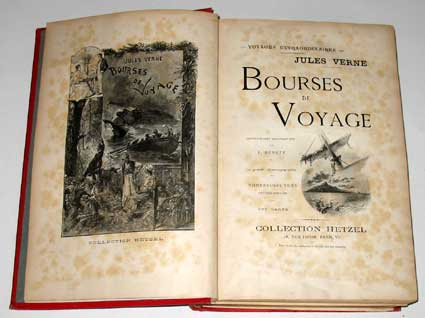 Всякий человек, превосходящий других по интеллекту и нравственным качествам, помимо своей воли или желания отвечает за других.
                                   Ж. Верн
Цікаві факти…..
Спершу Жуль Верн представляв капітана Немо поляком, що шукав можливостей помститися Росії після жорстокого придушення польського повстання 1863 року.
Відома українська письменниця Марко Вовчок була особисто знайома з Жулем Верном, котрий передав їй виключне право перекладу його творів російською мовою.
Після смерті Жуля Верна залишилася його картотека, що включає понад 20 000 зошитів з відомостями з усіх галузей людських знань.
Із 108 наукових передбачень письменника-провидця на сьогодні не справдилось лише 10!
Перший електричний підводний човен, побудований у 1886 році двома англійцями, було названо «Наутілусом» на честь вернівського судна. Перший атомний підводний човен, спущений на воду в 1955, також називався «Наутілус».
Коли на Землю було вперше передано фотографії зворотної сторони Місяця, одному з «потойбічних» місячних кратерів було присвоєне ім'я «Жуль Верн». Кратер Жуль Верн примикає до Моря Мрії…
Згідно з даними ЮНЕСКО[1], за кількістю перекладів мовами народів світу книги Жуля Верна займають третє місце, поступаючись лише творам сценаристів студії Уолта Діснея і книгам Агати Крісті.
В 2005 році з нагоди 100-річчя зі дня смерті Жуля Верна у Франції було випущено серію срібних монет номіналом 1,5 євро:
Романи
Назва	Дата створення			
П'ять тижнів на повітряній кулі	1862
Подорожі і пригоди капітана Гатераса	1863 — 1864
Подорож до центру Землі	1864
Із Землі на Місяць	1864 — 1865
Крижана пустеля	
Діти капітана Гранта	1865 — 1867
Двадцять тисяч льє під водою	1866 — 1869
Навколо Місяця	1868 — 1869
Плавучий острів	1869
Пригоди трьох росіян і трьох англійців у Південній Африц 1870
Навколо світу за вісімдесят днів	1872
У країні хутр	1871 — 1872
Таємничий острів	1873 — 1874
Ченслер	1870 — 1874
Михайло Строгов, Москва-Іркутськ	1874 — 1875
Гектор Сервадак	1874 — 1876
Чорна Індія	1876 — 1877
П'ятнадцятирічний капітан	1877 — 1878
П'ятсот мільйонів Бегуми	1878
Жангада	1880
Зелений проміннь	1881
Школа Робінзонів	1881
Упертий Керабан	1882
Південна зірка	1883
Архіпелаг у вогні	1883
Матіас Шандор	1883 — 1884
Робур-завойовник	1885
Квиток номер 9672	1885
Північ проти Півдня	1885 — 1886
Політ до Франції                                                                                    1885
Два роки канікул	1886 — 1887
Сім'я без імені	1887 — 1888
Цезар Каскабель	1889
Замок в Карпатах	1889
Клодіус Бомбарнак	1891
Надзвичайні пригоди дядечка Антифера	1892
Прапор Батьківщини	1894
Кловіс Дардентор	1895
Сфінкс крижаних рівнин	1895
Чудова Оріноко	1894
Друга Батьківщина	1896
Морський змій	
Брати Кіп	1898
Драма в Ліфляндії	1893
Владар світу	1902 — 1903
Вторгнення моря	1902
Маяк на краю землі	1901 — 1905
Золотий вулкан	1899 — 1905
Турагенство Томпсона і Ко	1906
В погоні за метеором	1901 — 1908
Аварія корабля «Джонатан»	1897 — 1909
Таємниця Вільгельма Шторіца	1898 — 1910
Місія Барзака	1903 — 1914
Париж двадцятого століття